ICEARMA – Icelandic Association of Research Managers and Administrators
Established 1 March 2013
63 members from all over Iceland
Board elected in annual general   meetings
5 board members (3 board members and 2 deputies)
Individual memberships (member fee 10.000 ISK per year)
The purpose and objective of the association is to increase the quality of research services in Iceland by:
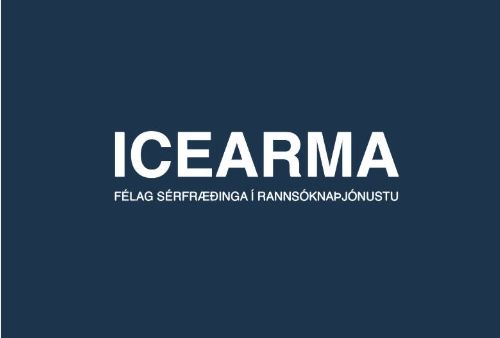 Disseminating knowledge;
Holding joint courses for research managers and administrators;
Increasing the importance of research management as an important part of the research community;
Acting as an interested party towards public bodies and other organizations;
Representing Icelandic research managers and administrators in European and Nordic research management associations; and
Participating in international collaboration.
ICEARMA tasks and emphases for the next 12 months
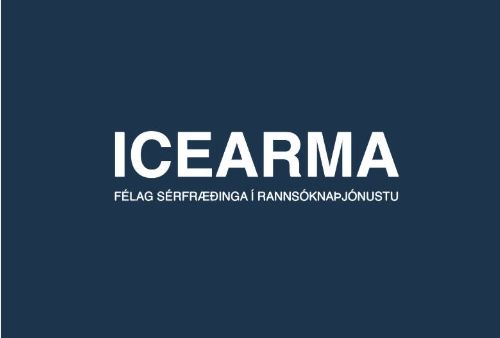 Set up strategy for the next 5 years
Updating the ICEARMA website (www.icearma.is) and increase online visability (Linked-in) – also icearma@hi.is email
Increase training and education possibilities for experts in research support and work on creating a competency program 
Increase recognistion of the expertise of experts working in research management and administration
ICEARMA tasks and emphases for the next 12 months
Provide financial support for members to attend training
Have a regular newslettar
Have online ”coffee meetings” for members every other month
Host at least 2 events on site annually 
Hold the first conference for research managers and administrators in Iceland in November 2025
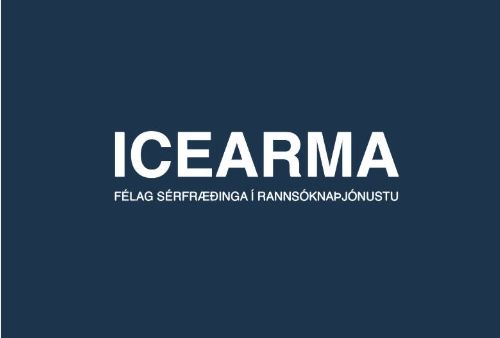